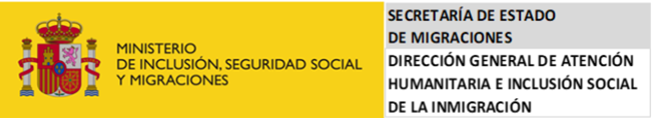 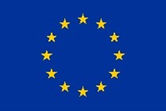 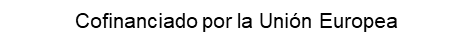 CONVOCATORIA DE SUBVENCIONES CONVIVENCIA Y COHESIÓN SOCIAL 2022
13 DE JULIO DE 2022
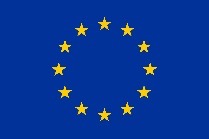 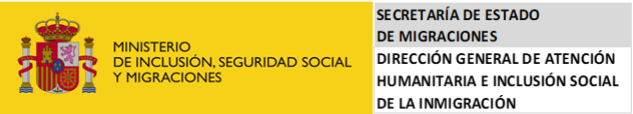 Cofinanciado por la Unión Europea
RESOLUCIÓN
RESOLUCIÓN DE 24 DE JUNIO DE 2022 DE LA DIRECCIÓN GENERAL DE ATENCIÓN HUMANITARIA E INCLUSIÓN SOCIAL DE LA INMIGRACIÓN, POR LA QUE SE CONVOCAN SUBVENCIONES PARA EL DESARROLLO DE ACTUACIONES DE INTERÉS GENERAL EN MATERIA DE EXTRANJERÍA, DESTINADAS A LA DEFENSA DE LOS DERECHOS HUMANOS DE LAS PERSONAS INMIGRANTES, ASÍ COMO A FAVORECER LA CONVIVENCIA Y LA COHESIÓN SOCIAL, COFINANCIADAS POR FONDOS DE LA UNIÓN EUROPEA.
COFINANCIADA POR FSE.
PUBLICACIÓN EXTRACTO BOE: 6 DE JULIO DE 2022.
2
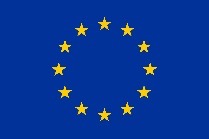 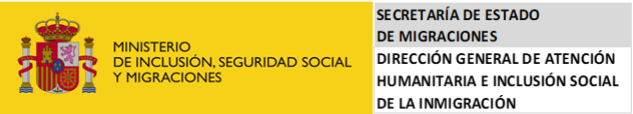 Cofinanciado por la Unión Europea
ÍNDICE DE LA PRESENTACIÓN
´11L
1   LLLLLLL
1. Principales Novedades Convocatoria 2022
2. Líneas de Financiación
3. Prioridades de la Convocatoria
4. Límites de cuantías y número de proyectos a solicitar
5. Crédito de la Convocatoria
6. Normativa aplicable
7. Criterios de Valoración
8. Puntuaciones mínimas
8. Presentación de Solicitudes/ Subsanación solicitudes
9. Cumplimentación de la Solicitud
10. Documentación que acompaña a la Solicitud
3
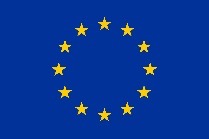 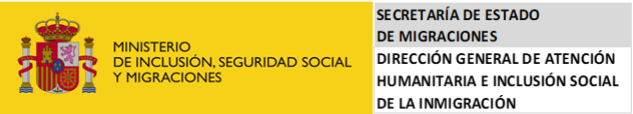 Cofinanciado por la Unión Europea
PRINCIPALES NOVEDADES
Los proyectos que estaban cofinanciados a través del Fondo de Asilo, Migración e Integración pasan a ser cofinanciados únicamente por el Fondo Social Europeo.

La presentación se hará en TAYS 

Nueva prioridad a realizar en asentamientos
4
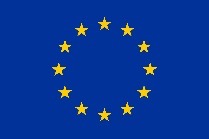 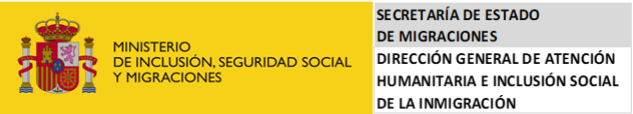 Cofinanciado por la Unión Europea
PRINCIPALES NOVEDADES (formulación de los proyectos)
Modificación de lo anexos de solicitud

Ceñirse a los aspectos que se piden en anexo III

Concreción en las explicaciones

Evitar los textos muy extensos
5
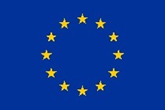 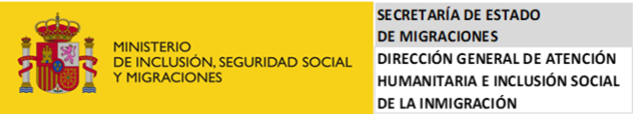 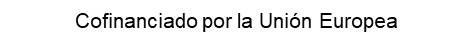 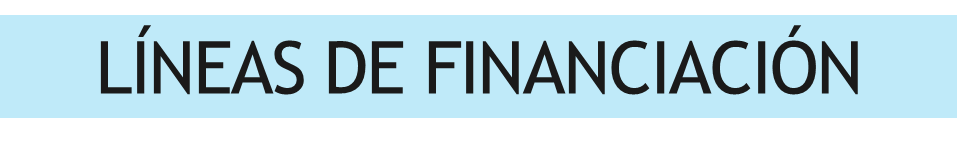 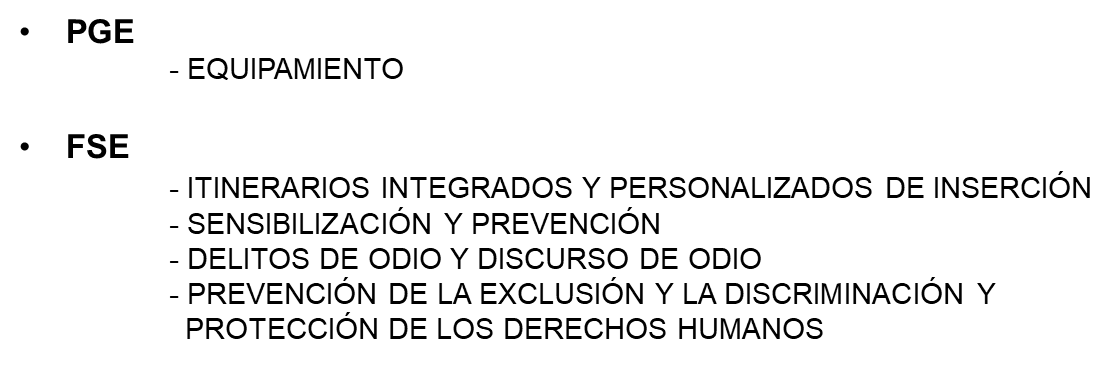 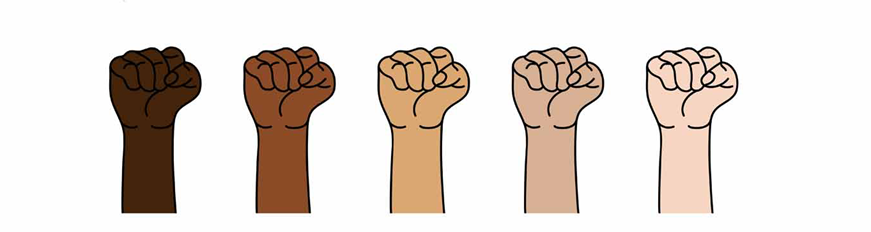 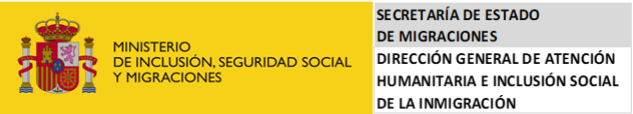 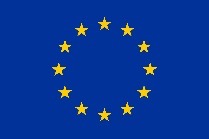 Cofinanciado por la Unión Europea
PRIORIDADES FSE
A1. Proyectos de itinerarios integrados y personalizados de inserción.

Tienen por objetivo mejorar la inserción sociolaboral de personas migrantes.

La población destinataria de estos proyectos son nacionales de terceros países en posesión de la correspondiente autorización de residencia o de trabajo y residencia. 

Los proyectos, generales o adaptados a zonas rurales, se encuadrarán en alguno de los tipos siguientes :

La promoción de la inserción sociolaboral por cuenta ajena.
La preparación y acompañamiento para la puesta en marcha de iniciativas de trabajo por cuenta propia, con especial consideración de las orientadas a la economía social.
El desarrollo de acciones específicas para la promoción de la inserción sociolaboral de las personas víctimas de violencia de género, de explotación laboral o de explotación sexual y delitos de odio.
El desarrollo de iniciativas de inserción sociolaboral promovidas en colaboración con las Administraciones locales.
7
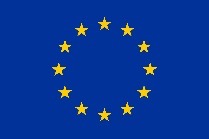 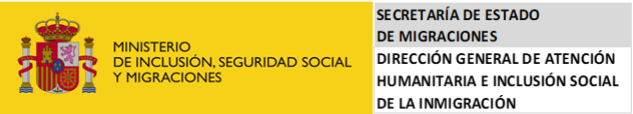 Cofinanciado por la Unión Europea
PRIORIDADES FSE
A2. Proyectos de sensibilización y prevención. 

Tienen por objeto favorecer la cohesión social y la igualdad de trato y de oportunidades y prevenir la exclusión y la discriminación. 

Son proyectos dirigidos a la ciudadanía (la sociedad de acogida) y a sectores de población clave para la inclusión de la población inmigrante (empresas, centros escolares, personal de las entidades locales, etc).

Se podrán presentar proyectos en los siguientes ámbitos: 

A2.I Proyectos de promoción de la diversidad cultural, la igualdad de trato y no discriminación, la prevención del racismo, la xenofobia y la intolerancia asociada en el ámbito laboral. 
A2.II Proyectos de sensibilización que favorezcan un discurso inclusivo y que promuevan el valor de una sociedad diversa.
A2.III Proyectos de formación, promoción de habilidades, capacitación o fortalecimiento de competencias, incluida la formación de mediadores interculturales.
8
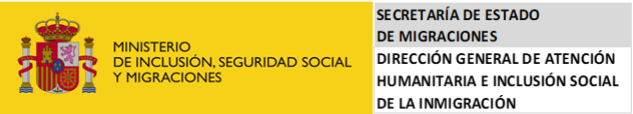 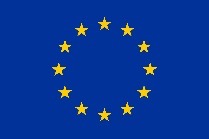 Cofinanciado por la Unión Europea
PRIORIDADES FSE
A3. Proyectos para prevenir y combatir los delitos de odio, y el discurso de odio.

Detección, seguimiento y acompañamiento a las víctimas de delitos de odio con motivación racista, xenófoba o intolerancia asociada, ante las denuncias interpuestas en los tribunales, incluyendo actividades de asesoramiento, protección jurídica y apoyo psicosocial.

Denuncia y seguimiento de incidentes racistas o xenófobos, o proyectos que mediante la acción popular faciliten combatir la infra denuncia en materia de delitos de odio.

Proyectos de colaboración de las entidades del Tercer Sector en la mejora del análisis y elaboración de sistemas de información relativos a actuaciones en el ámbito jurídico penal de delitos de odio por racismo, xenofobia y e intolerancia asociada.

Los destinatarios son nacionales de terceros países que residan legalmente en España o, en su caso, que se encuentren en proceso de obtención de residencia legal en España.
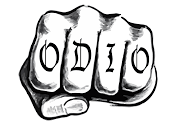 9
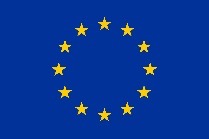 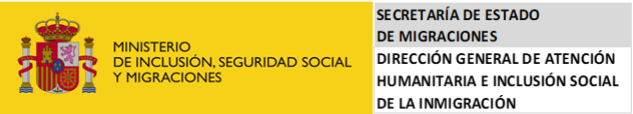 Cofinanciado por la Unión Europea
PRIORIDADES FSE
A4.- Proyectos de prevención de la exclusión y la discriminación y promoción y protección de los derechos humanos. 

	A4.I Itinerarios de inclusión social de personas migrantes que se encuentran en 	asentamientos. Los destinatarios serán personas nacionales de terceros países que se 	encuentran en asentamientos y otros enclaves cuyas condiciones atentan contra los 	derechos a la dignidad, la seguridad o la salud de las personas.

	A4.II Proyectos de prevención y protección integral de las víctimas o potenciales 	víctimas de violencia de género y sus descendientes, en todas sus posibles 	manifestaciones, incluida la mutilación genital. Los destinatarios serán personas 	nacionales 	de terceros países que residan legalmente en España o, en su caso, que se 	encuentren en proceso de obtención de residencia legal en España. 

	A4.III Proyectos de prevención y protección integral a las víctimas o posibles víctimas de 	trata de seres humanos y sus descendientes, en cualquiera de sus modalidades. Los 	destinatarios serán los mismos que para los proyectos encuadrados en la prioridad A42.
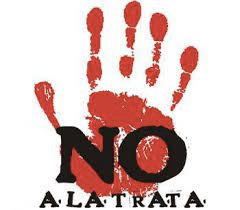 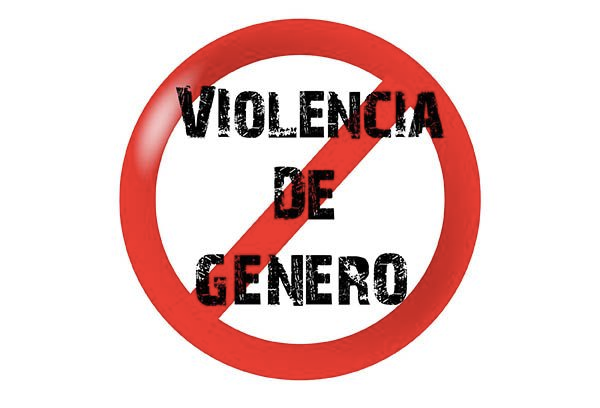 10
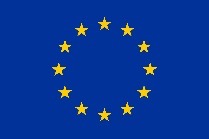 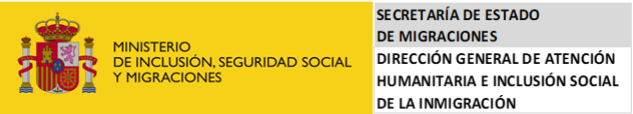 Cofinanciado por la Unión Europea
PRIORIDADES PGE
B. Proyectos de equipamiento y adaptación de inmuebles.
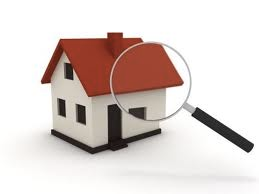 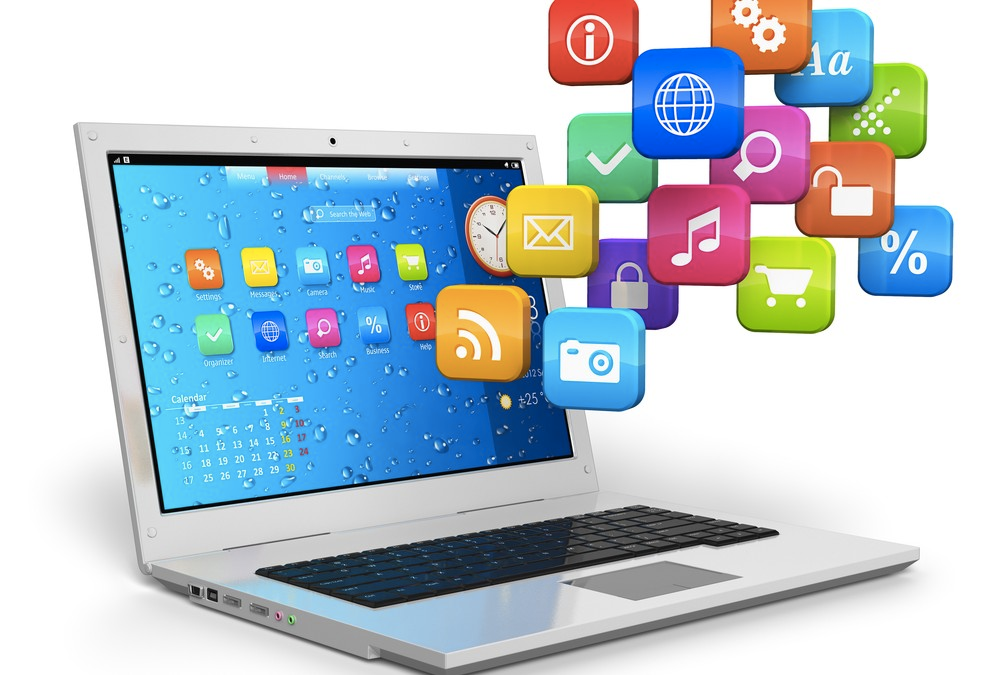 11
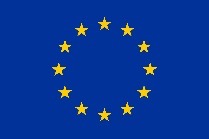 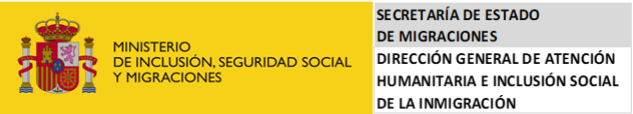 Cofinanciado por la Unión Europea
LÍMITES DE CUANTÍAS EN SOLICITUD
CUANTÍA MÍNIMA POR PROYECTO (COSTE TOTAL): 50.000 euros (tipos de proyecto A)


CUANTÍA MAXIMA A SOLICITAR POR PROYECTO (cofinanciado FSE):
Prioridad A1: sin cuantía máxima de solicitud
Prioridades A2, A3 y A4:   300.000,00 euros, con las siguientes excepciones:
Prioridad A2. I.    150.000,00 euros
Prioridad A2. III:   200.000,00 euros
Número máximo de proyectos a solicitar: 4 de la A1 y 7 entre A2, A3 y A4.


CUANTÍA MAXIMA A SOLICITAR POR PROYECTO FINANCIADO POR PRESUPUESTOS GENERALES DEL ESTADO: 50.000,00 euros
Número máximo de proyectos a solicitar: 1
12
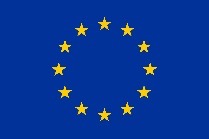 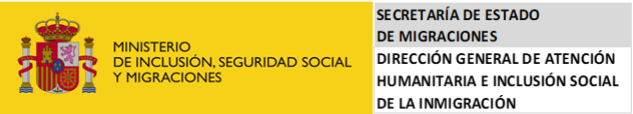 Cofinanciado por la Unión Europea
CRÉDITO DE LA CONVOCATORIA
La CUANTÍA MÁXIMA de las subvenciones a otorgar mediante la presente convocatoria asciende a 29.300.000 euros:

FSE: 29.000.000 €
PGE: 300.000 €
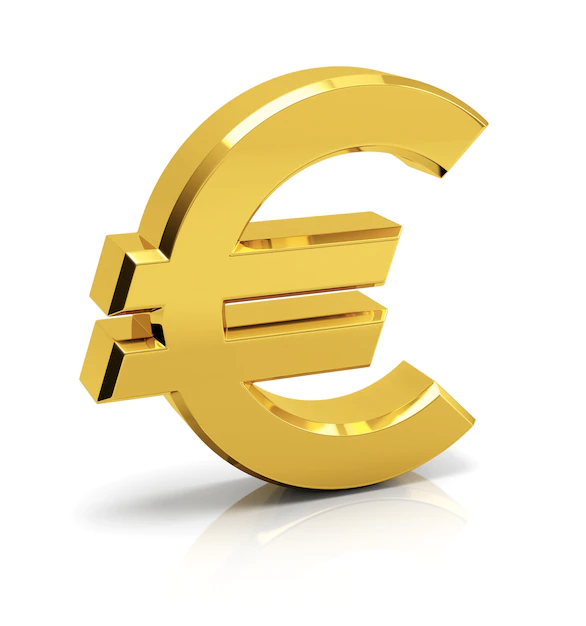 13
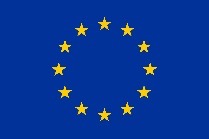 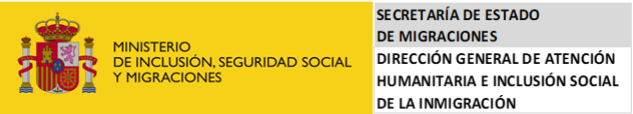 Cofinanciado por la Unión Europea
NORMATIVA APLICABLE (I)
NORMATIVA GENERAL:

Ley 38/2003 de 17 de noviembre, General de Subvenciones y su Reglamento de desarrollo, aprobado por RD 887/2006, de 21 de julio
Ley 39/2015, de 1 de octubre, del procedimiento administrativo común de las Administraciones Públicas 
Orden ESS/1423/2012 de 29 de junio, MODIFICADA POR LA ORDEN ESS/109/2017 DE 10 DE FEBRERO, BOE 11 DE FEBRERO DE 2017 (Orden de Bases)
Resolución de 24 de junio de 2022 (Convocatoria)
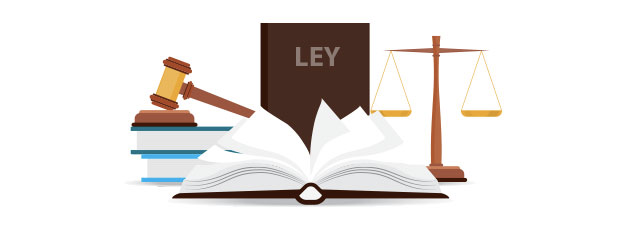 14
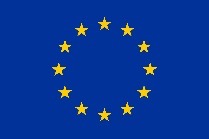 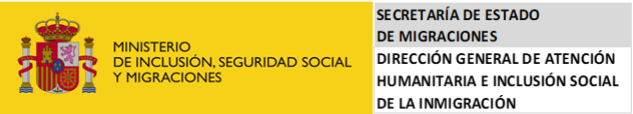 Cofinanciado por la Unión Europea
NORMATIVA APLICABLE (II)
NORMATIVA ESPECÍFICA FSE:

Reglamento (UE) 2021/1060 del Parlamento Europeo y del Consejo de 24 DE JUNIO DE 2021
Reglamento (UE) 2021/1057 del Parlamento Europeo y del Consejo de 24 DE JUNIO DE 2021 POR EL QUE SE ESTABLECE EL  Fondo Social Europeo PLUS (FSE+)
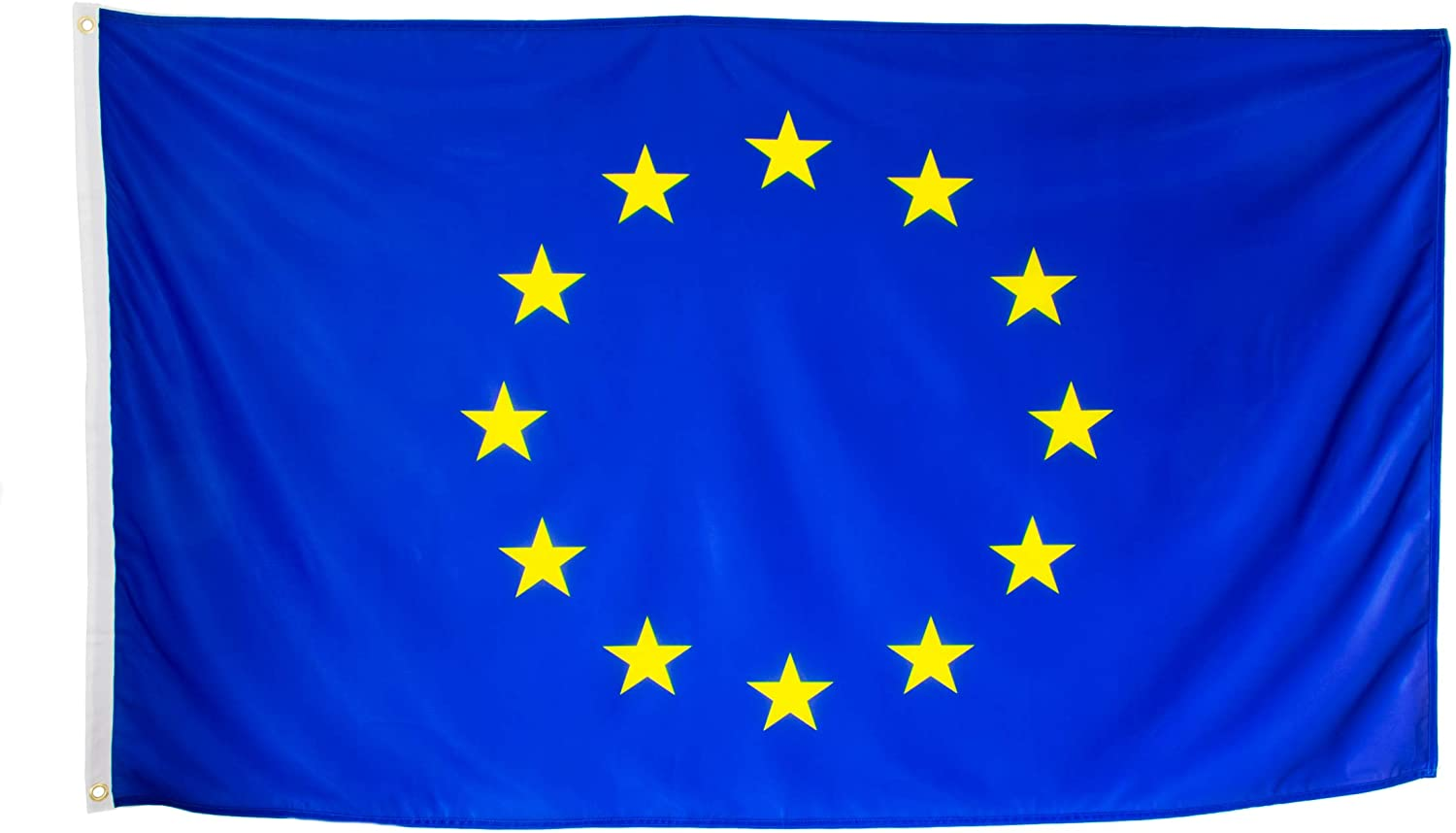 15
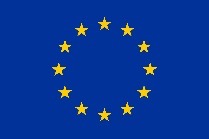 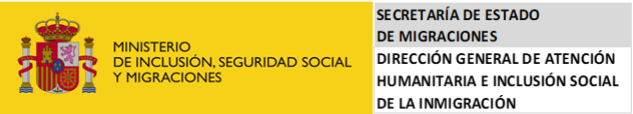 Cofinanciado por la Unión Europea
CRITERIOS DE VALORACIÓN
(ANEXOS D Y E)

CRITERIOS DE VALORACIÓN ENTIDADES: Artículos 9.1 y 9.2 Orden de Bases1423/2012

Implantación (máximo 15 puntos)
Antigüedad en la atención al colectivo (máximo 10 PUNTOS)
Estructura y capacidad de gestión (máximo 15 puntos)
Auditoría externa (máximo 6 puntos)
Presupuesto y financiación (máximo 10 puntos)
Participación social y voluntariado (máximo 8 puntos)
Adecuación de recursos humanos (máximo 6 puntos)

CRITERIOS DE VALORACIÓN PROYECTOS: artículo 9.3 orden de bases1423/2012

Diagnóstico de las necesidades sociales (máximo 5 puntos)
Contenido técnico del proyecto (máximo 25 puntos)
Aspectos económicos (máximo 10 puntos)
Experiencia acreditada en la gestión de proyectos similares (máximo 10 puntos)
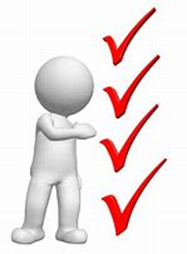 16
PUNTUACIONES MÍNIMAS
Las puntuaciones mínimas necesarias para obtener financiación son las siguientes:
	ENTIDAD: 35 puntos sobre 70
	PROYECTO: 30 puntos sobre 50

Dichas puntuaciones se ponderarán para representar el 40% y el 60% respectivamente de la puntuación final.
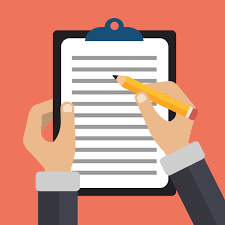 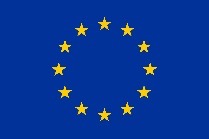 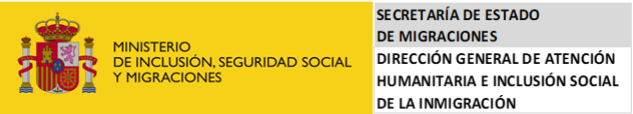 Cofinanciado por la Unión Europea
PRESENTACIÓN DE SOLICITUDES
PLAZO PRESENTACIÓN: HASTA EL 26 DE JULIO DE 2022

PRESENTACIÓN DE LA SOLICITUD: ELECTRÓNICAMENTE, MEDIANTE LA APLICACIÓN INFORMÁTICA TAYS.

DISPONIBLE EN LA SIGUIENTE DIRECCIÓN: 
sede electrónica del MISSM:
 https://sede.inclusion.gob.es/-/tramite-ejemplo-duplicado-1-duplicado-2-duplicado-1-duplicado-2?redirect=%2Fayudas-y-subvenciones
O con el siguiente enlace directo: https://expinterweb.inclusion.gob.es/taysportal/AppJava/login
18
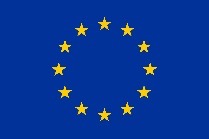 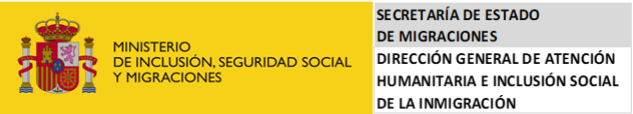 Cofinanciado por la Unión Europea
PRESENTACIÓN DE SOLICITUDES
Manual de la aplicación
Guía de acceso rápido

El Anexo I lo genera la aplicación, una vez cumplimentados todos sus apartados, y presentada la solicitud.

Los Anexos del II al VI y la documentación exigida en la convocatoria se presentará:

Un PDF por anexo. Firma electrónica visible del representante legal de la entidad. 
Con un tamaño máximo de 10 MB.
Se incluirá en el apartado documentación adjunta de dicha aplicación.
Firma mancomunada (especialidades).
19
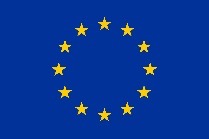 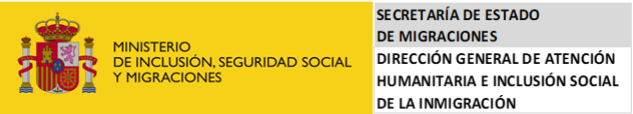 Cofinanciado por la Unión Europea
SUBSANACIÓN DE SOLICITUDES
ELECTRÓNICAMENTE, MEDIANTE LA APLICACIÓN INFORMÁTICA TAYS.

     
PREVIO REQUERIMIENTO



 PLAZO PARA RESPONDER A LOS REQUERIMIENTOS DE SUBSANACIÓN: 10 DÍAS
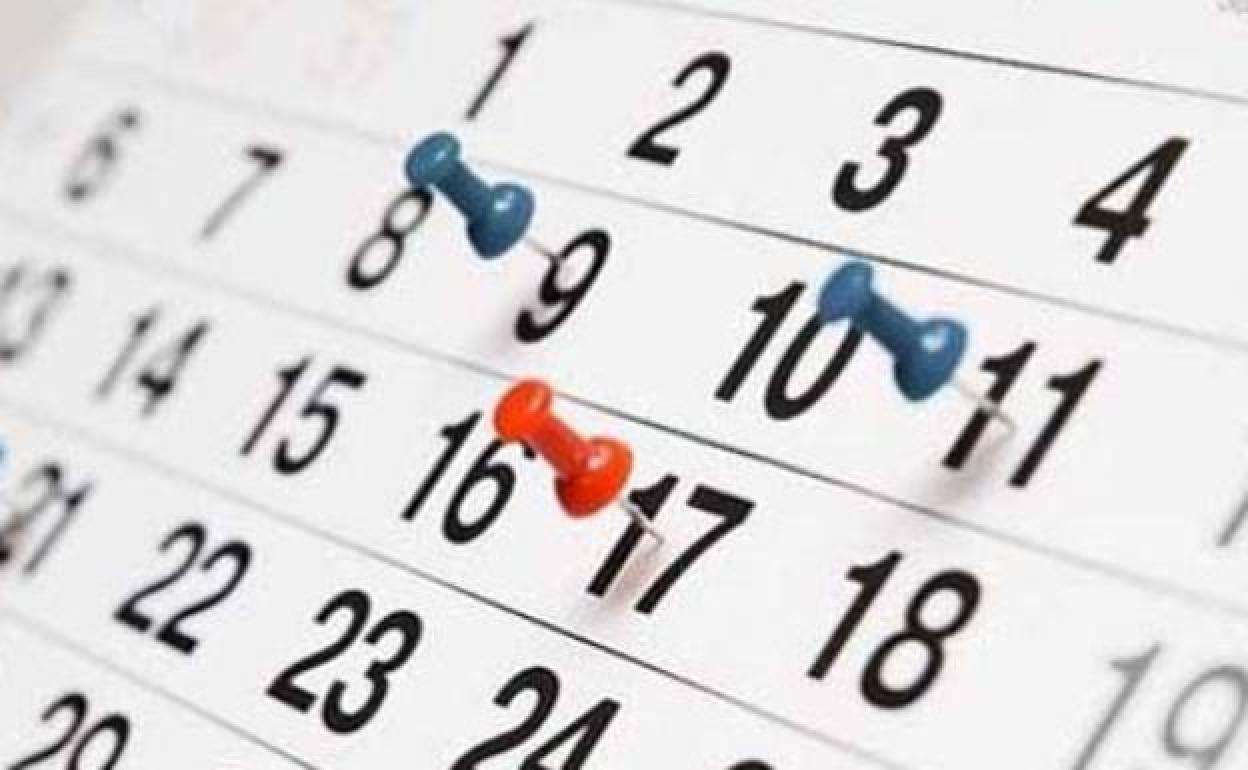 20
CUMPLIMENTACIÓN DE LAS SOLICITUDES (I)
INSTRUCCIONES DE CUMPLIMENTACIÓN DISPONIBLES EN LA PÁGINA WEB.
ANEXO I. SOLICITUD DE SUBVENCIÓN
IMPORTANTE: Nombre o razón social de la entidad = Tarjeta de Identificación Fiscal.
ANEXO II. MEMORIA EXPLICATIVA DE LA ENTIDAD
IMPORTANTE: Cumplimentar todos los apartados
	Ámbito territorial
	Lugares donde se realizan actividades
	Estructura: inmuebles
	Estructura: Evaluación y calidad
	Personal retribuido
	Especialización: proyectos con el colectivo en años anteriores.
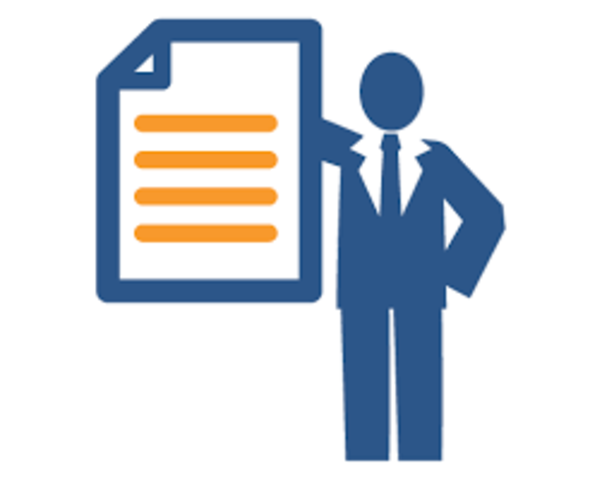 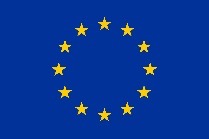 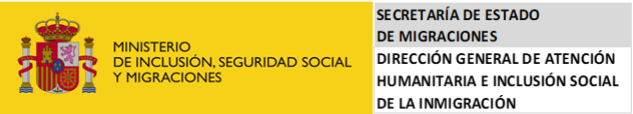 Cofinanciado por la Unión Europea
CUMPLIMENTACIÓN DE LAS SOLICITUDES (II)
ANEXOS III Y IV. MEMORIA EXPLICATIVA DEL PROYECTO

IMPORTANTE:

	Prioridad según Anexo A. Poner atención al elegirla, se advierten muchos 	errores.

	Actividades (adecuada calendarización).

	Indicadores (objetivo/indicadores/resultados esperados). Mirar 	convocatoria.

	Presupuesto del proyecto. El presupuesto del proyecto del Anexo III 	incluirá costes directos e indirectos por separado y gastos de auditor.

	El Anexo IV contendrá el presupuesto del proyecto que ejecute 	una    	entidad distinta a la que figure como solicitante.
22
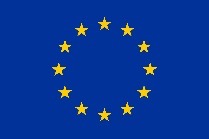 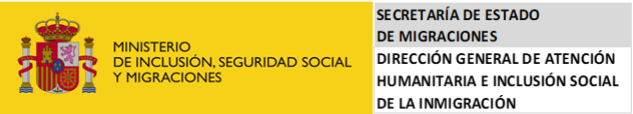 Cofinanciado por la Unión Europea
CUMPLIMENTACIÓN DE LAS SOLICITUDES (III)
COSTES INDIRECTOS:
	PROYECTOS COFINANCIADOS POR FSE: 15% sobre el total de costes de 	personal.
	PROYECTOS DE EQUIPAMIENTO: no incluyen CI

FINANCIACIÓN PROPIA: mínimo 2% del coste total del proyecto (art 7. Orden ESS/1423/2012).

LÍMITE VIAJES Y ESTANCIA: 3% subvención (art. 20.3 Orden ESS/1423/2012).

LÍMITES CUANTÍAS SUBCONTRATACIÓN: 50% importe actividad subvencionada (art. 15 Orden  ESS/1423/2012).
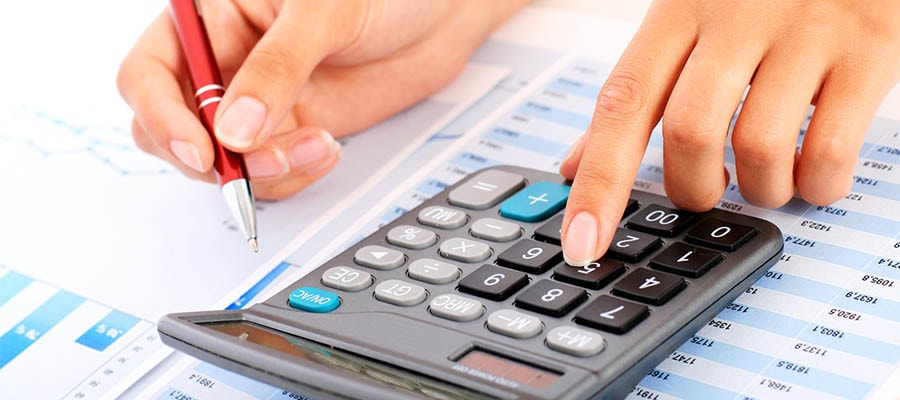 23
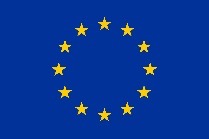 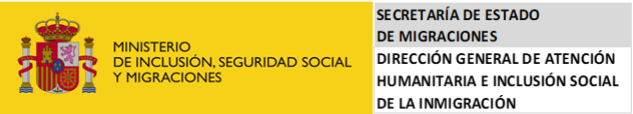 Cofinanciado por la Unión Europea
CUMPLIMENTACIÓN DE LAS SOLICITUDES (IV)
ANEXO V: COMPROMISO DE FINANCIACIÓN PROPIA
Obligatorio

ANEXO VI: CUESTIONARIO DE VALORACIÓN DE LA CALIDAD EN LA GESTIÓN DE PROYECTOS SIMILARES SUBVENCIONADOS POR OTROS ORGANISMOS PÚBLICOS DISTINTOS DE LA DG.
Voluntario
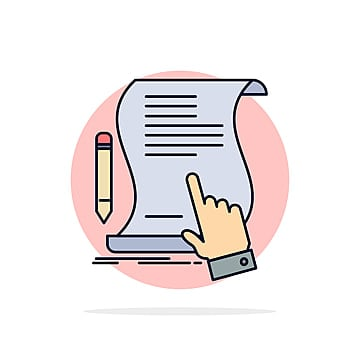 24
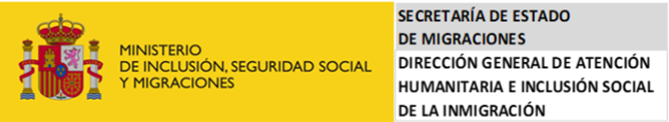 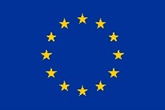 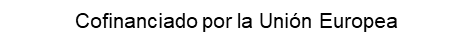 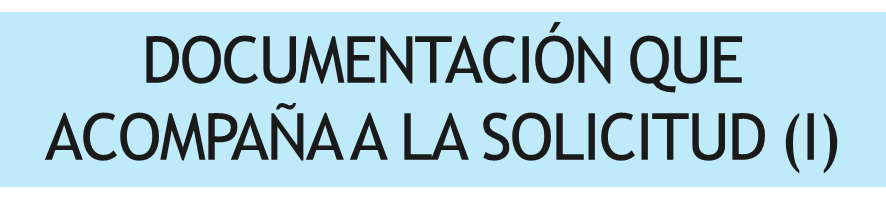 OBLIGATORIA:
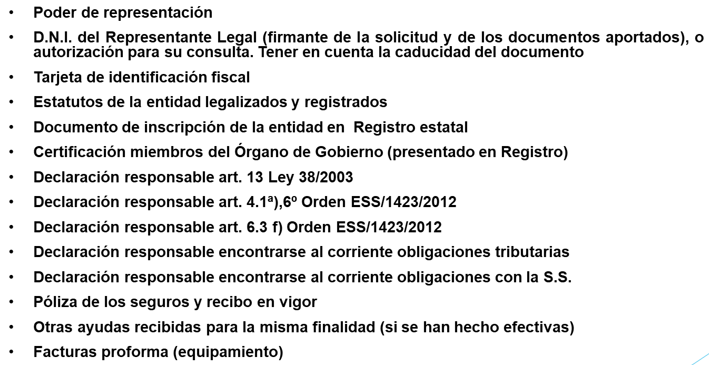 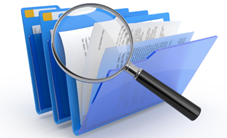 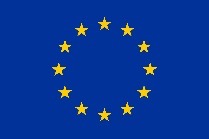 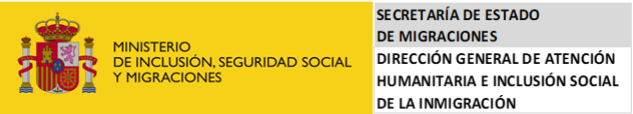 Cofinanciado por la Unión Europea
DOCUMENTACIÓN QUE ACOMPAÑA A LA SOLICITUD (II)
(FACULTATIVO)
Plan de voluntariado

Acreditación del número de socios

Auditoría de cuentas de los dos últimos ejercicios

Certificaciones de calidad y sistemas de evaluación de tres últimos años

Acreditación de formación y experiencia previa del personal de la entidad en la materia de la prioridad correspondiente

Acreditación de situaciones de personal con contratos para el fomento del empleo

Nº de voluntarios y cursos de formación organizados para ellos
26
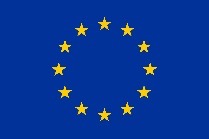 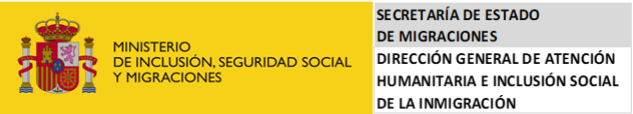 Cofinanciado por la Unión Europea
DIRECCIONES DE CORREOS PARA POSIBLES CONSULTAS
BUZÓN DE CORREO DEL SERVICIO: subvenciones.integracion@inclusion.gob.es

TAYS. ATENCIÓN USUSARIO
900 49 43 38
cau.tays@inclusión.gob.es
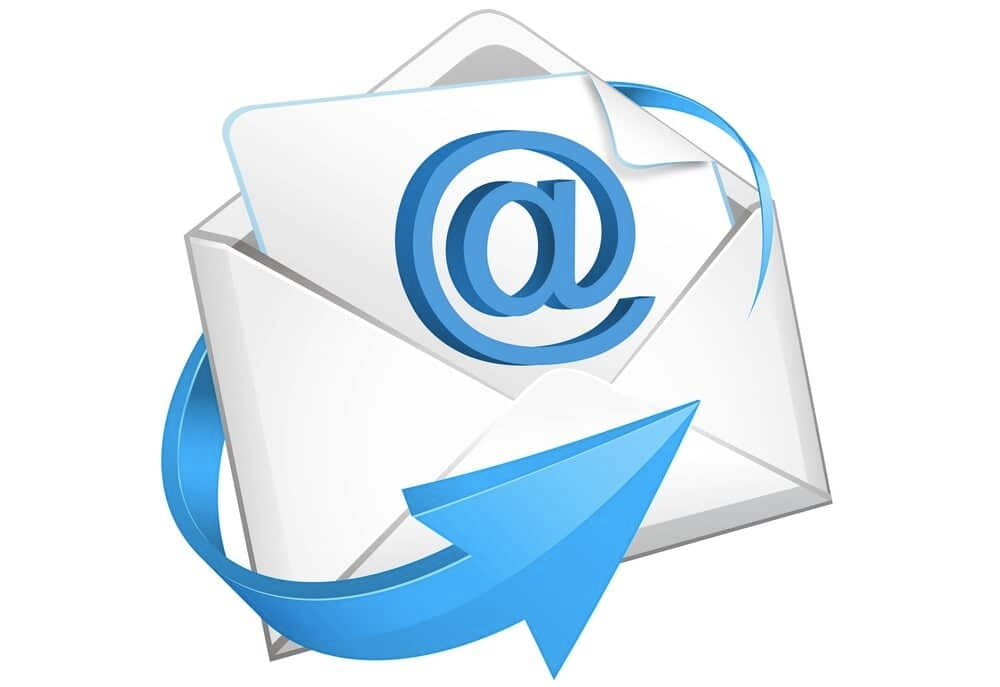 27
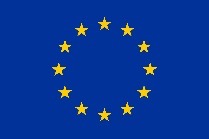 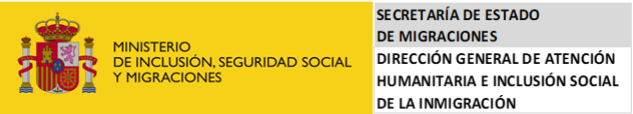 Cofinanciado por la Unión Europea
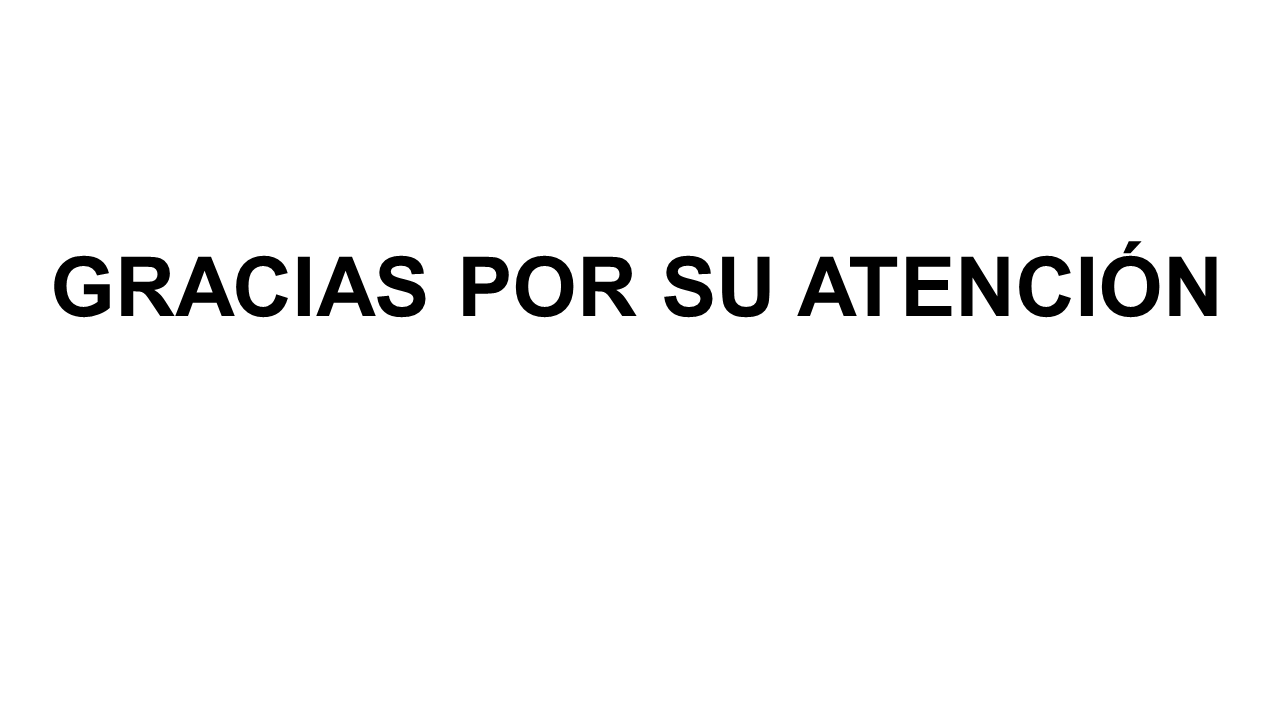 28